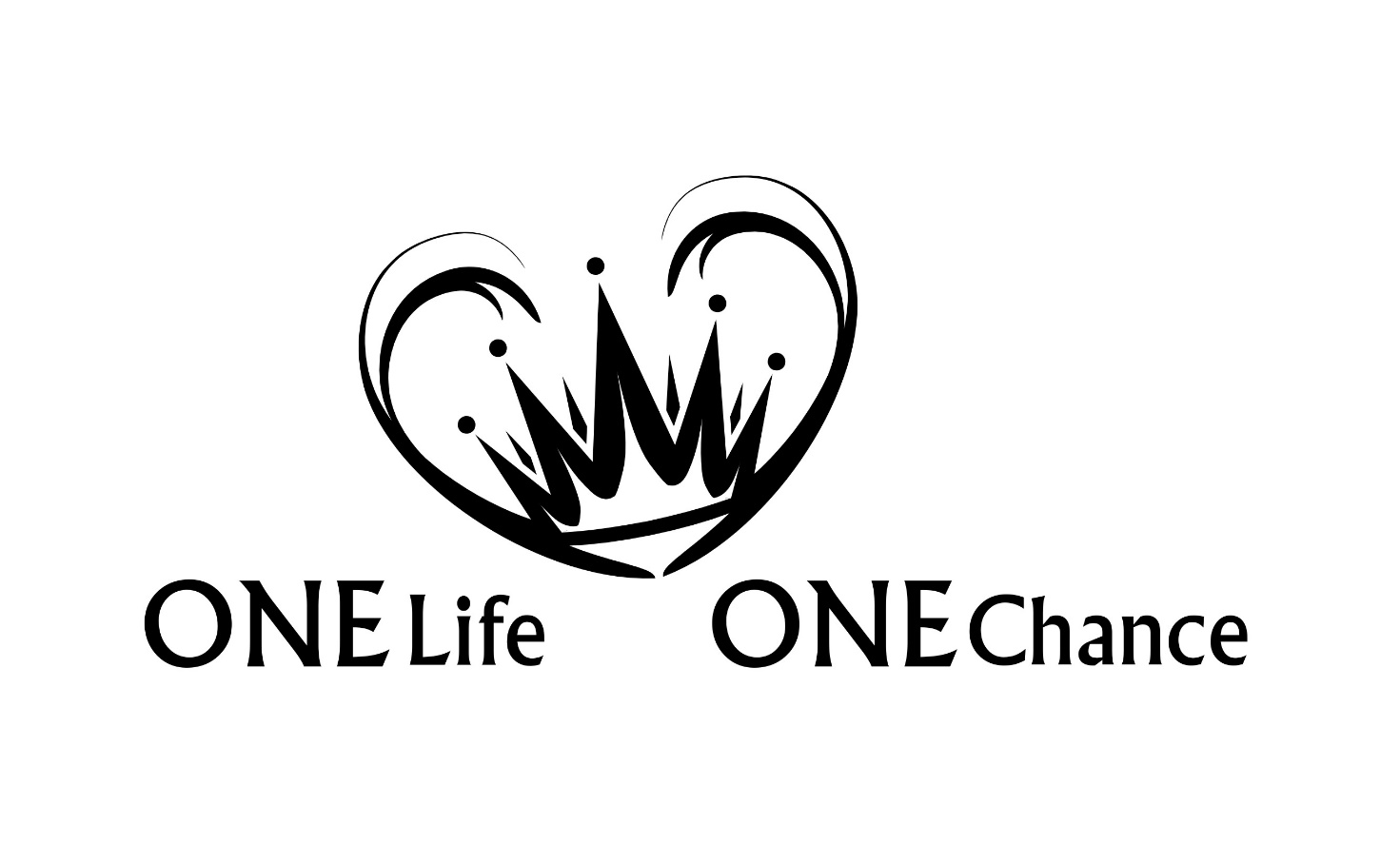 Apostelgeschichte Teil 3
Aposelgeschichte
Kapitel: 28 | Verse: 1005
Ein Missionshandbuch – Erfüllung des Missionsauftrages
Paulus – der "Heidenapostel"
„Und in Antiochia waren in der dortigen Gemeinde einige 
Propheten und Lehrer, nämlich Barnabas und Simeon, genannt 
Niger, und Lucius von Kyrene und Manahen, der mit dem 
Vierfürsten Herodes erzogen worden war, und Saulus. Als sie 
nun dem Herrn dienten und fasteten, sprach der Heilige Geist: 
Sondert mir Barnabas und Saulus aus zu dem Werk, zu dem 
ich sie berufen habe! Da fasteten und beteten sie, legten 
ihnen die Hände auf und ließen sie ziehen.“ (Apg 13,1-3)
Paulus – der "Heidenapostel"
Wiedergeburt / Berufung (auf dem Weg nach Damaskus) (Apg 9,1-9)
 
Zu- und Vorbereitung (14 – 15 Jahre) 
3 Jahre in Damaskus und Arabien (Gal 1,17)
10 Jahre in Tarsus (Apg 9,30; Gal 1,21)
1 Jahr in Antiochia (Apg 11,25+26)
Hilfeleistung in Jerusalem (Apg 11,30; Gal 2,1-10)
 
Aussendung zum Dienst (Apg 13,1-3)
1. Missionsreise des Apostels Paulus (Apg 13,4 – 14,28)
Zypern (Apg 13,4)

Barnabas, Paulus und sein Cousin Johannes Markus segeln
von der Hafenstadt Seleuzia (von Antiochia aus) nach Zypern. 
Barnabas stammte aus Zypern (Apg 4,36) und hatte vermutlich 
bestehende Beziehungen dort und somit erstaunt es nicht, 
dass Zypern die erste „Missionsstation“ des Teams darstellte.
1. Missionsreise des Apostels Paulus (Apg 13,4 – 14,28)
Salamis (Apg 13,5)

„Und als sie in Salamis angekommen waren, verkündigten 
sie das Wort Gottes in den Synagogen der Juden. Sie hatten 
aber auch Johannes als Diener. “ (Apg 13,5)
1. Missionsreise des Apostels Paulus (Apg 13,4 – 14,28)
Paphos (Apg 13,6-12)

„Und als sie die Insel bis nach Paphos durchzogen hatten, trafen 
sie einen Zauberer und falschen Propheten an, einen Juden 
namens Bar-Jesus, der sich bei dem Statthalter Sergius Paulus 
aufhielt, einem verständigen Mann. Dieser ließ Barnabas und 
Saulus holen und wünschte das Wort Gottes zu hören. Doch 
Elymas, der Zauberer (denn so wird sein Name übersetzt), 
leistete ihnen Widerstand und suchte den Statthalter vom 
Glauben abzuhalten. Saulus aber, der auch Paulus heißt, 
voll Heiligen Geistes, blickte ihn fest an und sprach: …
1. Missionsreise des Apostels Paulus (Apg 13,4 – 14,28)
„… O du Sohn des Teufels, voll von aller List und aller Bosheit, 
du Feind aller Gerechtigkeit, wirst du nicht aufhören, die geraden 
Wege des Herrn zu verkehren? Und nun siehe, die Hand des 
Herrn kommt über dich, und du wirst eine Zeit lang blind sein 
und die Sonne nicht sehen! Augenblicklich aber fiel Dunkel 
und Finsternis auf ihn, und er tappte umher und suchte Leute, 
die ihn führen könnten. Als nun der Statthalter sah, was 
geschehen war, wurde er gläubig, betroffen von der Lehre 
des Herrn.“ (Apg 13,6-12)
1. Missionsreise des Apostels Paulus (Apg 13,4 – 14,28)
Perge in Pamphylien (Apg 13,13)

„Paulus und seine Gefährten aber fuhren von Paphos ab und 
kamen nach Perge in Pamphylien; Johannes trennte sich 
jedoch von ihnen und kehrte nach Jerusalem zurück.“ (Apg 13,13)
1. Missionsreise des Apostels Paulus (Apg 13,4 – 14,28)
Antiochien in Pisidien (Apg 13,14)

„Sie aber zogen von Perge weiter und kamen nach Antiochia 
in Pisidien und gingen am Sabbattag in die Synagoge und 
setzten sich. Und nach der Vorlesung des Gesetzes und der 
Propheten ließen die Obersten der Synagoge ihnen sagen: 
Ihr Männer und Brüder, wenn ihr ein Wort der Ermahnung 
an das Volk habt, so redet! Da stand Paulus auf und gab ein 
Zeichen mit der Hand und sprach: Ihr israelitischen Männer, 
und die ihr Gott fürchtet (Heiden), hört zu!“ (Apg 13,14-16)
1. Missionsreise des Apostels Paulus (Apg 13,4 – 14,28)
„Als aber die Juden aus der Synagoge gegangen waren, baten 
die Heiden darum, dass ihnen diese Worte [auch] am nächsten 
Sabbat verkündigt würden. Nachdem aber die 
Synagogenversammlung sich aufgelöst hatte, folgten viele 
Juden und gottesfürchtige Proselyten dem Paulus und Barnabas 
nach, die zu ihnen redeten und sie ermahnten, bei der Gnade 
Gottes zu bleiben. Am folgenden Sabbat aber versammelte 
sich fast die ganze Stadt, um das Wort Gottes zu hören. …
1. Missionsreise des Apostels Paulus (Apg 13,4 – 14,28)
„… Als die Juden jedoch die Volksmenge sahen, wurden sie 
voll Eifersucht und widersetzten sich dem, was Paulus sagte, 
indem sie widersprachen und lästerten. Da sagten Paulus 
und Barnabas freimütig: Euch musste das Wort Gottes zuerst 
verkündigt werden; da ihr es aber von euch stoßt und euch 
selbst des ewigen Lebens nicht würdig achtet, siehe, so 
wenden wir uns zu den Heiden. Denn so hat uns der Herr 
geboten: »Ich habe dich zum Licht für die Heiden gesetzt, 
damit du zum Heil seist bis an das Ende der Erde!« …
1. Missionsreise des Apostels Paulus (Apg 13,4 – 14,28)
„… Als die Heiden das hörten, wurden sie froh und priesen 
das Wort des Herrn, und es wurden alle die gläubig, 
die zum ewigen Leben bestimmt waren. Das Wort des 
Herrn aber wurde durch das ganze Land getragen. Aber die 
Juden reizten die gottesfürchtigen Frauen und die 
Angesehenen und die Vornehmsten der Stadt auf, und sie 
erregten eine Verfolgung gegen Paulus und Barnabas und 
vertrieben sie aus ihrem Gebiet.“ (Apg 13,42-50)
1. Missionsreise des Apostels Paulus (Apg 13,4 – 14,28)
Paulus predigt das Evangelium

 Einige glauben seiner Botschaft

 Die „Nichtgläubigen“ verursachen Aufruhr

 Paulus zieht weiter
1. Missionsreise des Apostels Paulus (Apg 13,4 – 14,28)
Ikonium (Apg 13,51 / Apg 14,1-7)

„Da schüttelten diese den Staub von ihren Füßen gegen sie 
und gingen nach Ikonium.“ (Apg 13,51)
1. Missionsreise des Apostels Paulus (Apg 13,4 – 14,28)
"Und es geschah in Ikonium, dass sie miteinander in die Synagoge 
der Juden gingen und derart redeten, dass eine große Menge 
von Juden und Griechen gläubig wurde. Die Juden jedoch, 
die sich weigerten zu glauben, erregten und erbitterten die 
Gemüter der Heiden gegen die Brüder. Doch blieben sie 
längere Zeit dort und lehrten freimütig im Vertrauen auf den 
Herrn, der dem Wort seiner Gnade Zeugnis gab und Zeichen 
und Wunder durch ihre Hände geschehen ließ. …
1. Missionsreise des Apostels Paulus (Apg 13,4 – 14,28)
"… Aber die Volksmenge der Stadt teilte sich, und die einen hielten 
es mit den Juden, die anderen mit den Aposteln. Als sich aber 
ein Ansturm der Heiden und Juden samt ihren Obersten erhob, 
um sie zu misshandeln und zu steinigen, da bemerkten sie es 
und entflohen in die Städte Lykaoniens, Lystra und Derbe, 
und in die umliegende Gegend, und sie verkündigten dort 
das Evangelium." (Apg 14,1-7)
1. Missionsreise des Apostels Paulus (Apg 13,4 – 14,28)
Lystra (14,8-20a) 

„Und in Lystra saß ein Mann mit gebrechlichen Füßen, 
der von Geburt an gelähmt war und niemals hatte gehen 
können. Dieser hörte den Paulus reden; und als der ihn 
anblickte und sah, dass er Glauben hatte, geheilt zu werden, 
sprach er mit lauter Stimme: Steh aufrecht auf deine Füße! 
Und er sprang auf und ging umher.“ (Apg 14, 8-10)
1. Missionsreise des Apostels Paulus (Apg 13,4 – 14,28)
Lystra (14,8-20a) 

„Es kamen aber aus Antiochia und Ikonium Juden herbei; die 
überredeten die Volksmenge und steinigten Paulus und 
schleiften ihn vor die Stadt hinaus in der Meinung, er sei
 gestorben. Doch als ihn die Jünger umringten, stand er auf 
und ging in die Stadt. Und am folgenden Tag zog er mit 
Barnabas fort nach Derbe.“ (Apg 14,19-20)
1. Missionsreise des Apostels Paulus (Apg 13,4 – 14,28)
Derbe (Apg 14,20b - 21a)

Hier erlebten Sie keine Opposition und konnten 
„eine schöne Zahl an Jüngern gewinnen“.
1. Missionsreise des Apostels Paulus (Apg 13,4 – 14,28)
Rückreise nach Antiochia (Apg 14,21 - 28)

„Und nachdem sie in dieser Stadt das Evangelium verkündigt 
und eine schöne Zahl Jünger gewonnen hatten, kehrten sie 
wieder nach Lystra und Ikonium und Antiochia zurück; dabei 
stärkten sie die Seelen der Jünger und ermahnten sie, 
unbeirrt im Glauben zu bleiben, und [sagten ihnen,] dass wir 
durch viele Bedrängnisse in das Reich Gottes eingehen müssen. 
Nachdem sie ihnen aber in jeder Gemeinde Älteste bestimmt 
hatten, befahlen sie sie unter Gebet und Fasten dem Herrn an, …
1. Missionsreise des Apostels Paulus (Apg 13,4 – 14,28)
„… an den sie gläubig geworden waren. Und sie durchzogen 
Pisidien und kamen nach Pamphylien. Und nachdem sie in 
Perge das Wort verkündigt hatten, zogen sie hinab nach Attalia. 
Und von dort segelten sie nach Antiochia, von wo aus sie der 
Gnade Gottes übergeben worden waren zu dem Werk, das sie 
[nun] vollbracht hatten. …
1. Missionsreise des Apostels Paulus (Apg 13,4 – 14,28)
„… … Als sie aber angekommen waren und die Gemeinde 
versammelt hatten, erzählten sie, wie viel Gott mit ihnen 
getan hatte, und dass er den Heiden die Tür des Glaubens 
geöffnet hatte. Sie verbrachten aber dort eine nicht geringe 
Zeit mit den Jüngern.“ (Apg 14,21 - 28)
1. Missionsreise des Apostels Paulus (Apg 13,4 – 14,28)
Über mehrere Stationen geht es nun zurück nach 
Antiochia (Syrien). Mehrere Stationen werden erwähnt. 
In Antiochia geben Paulus und Barnabas Bericht über Ihre 
Missionsreise, ihre Erlebnisse und ihre Arbeit. Dies führt 
hin zu dem zentralen Kapitel in der Apostelgeschichte:

Dem Apostelkonzil (Kp 15, 1-35)
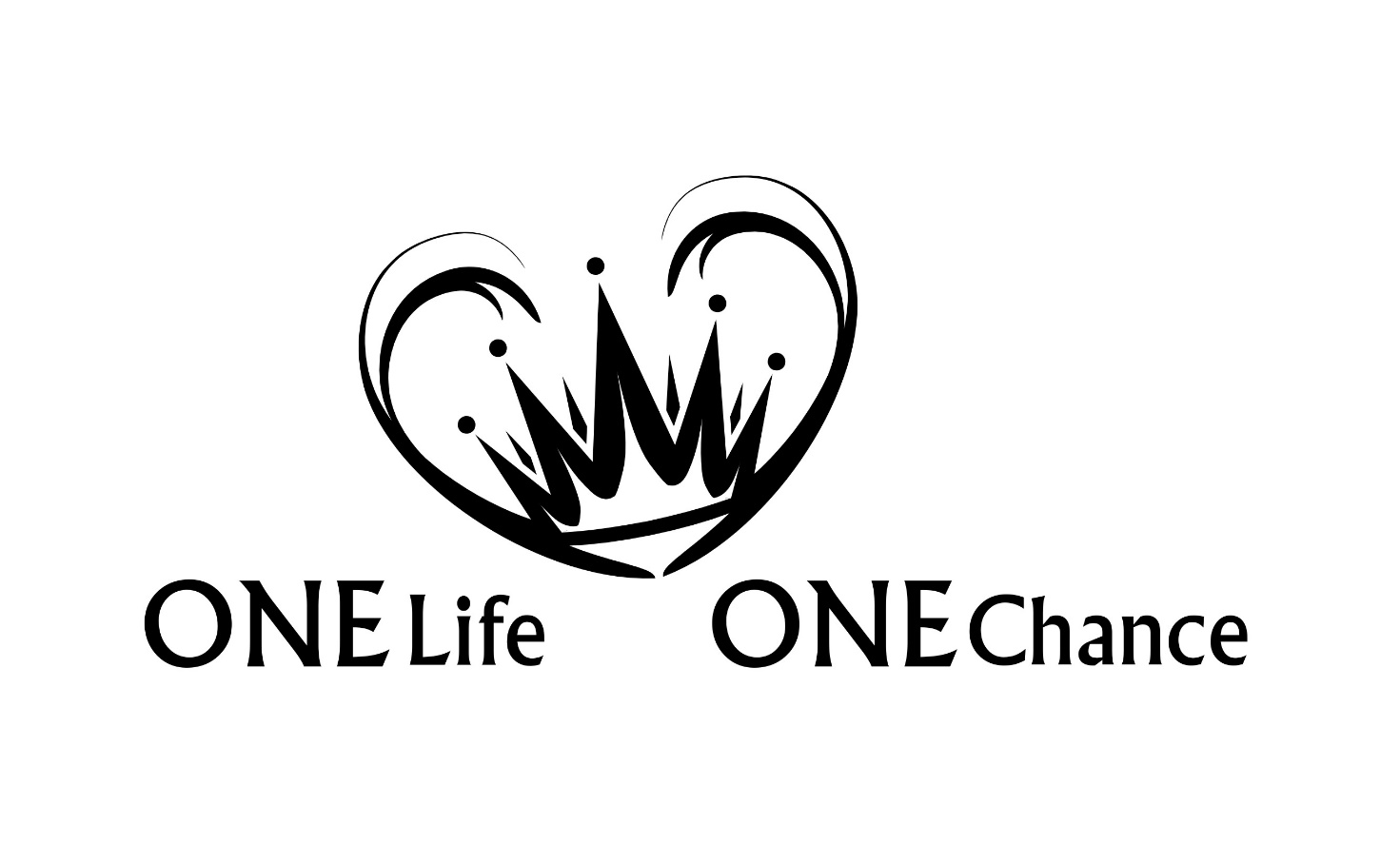 Apostelgeschichte Teil 3